Your Face Never Lies
You Are All Sanpaku
© 2008 Phiya Kushi
This presentation is for educational purposes only and may contain unauthorized copyrighted material.
Claims of unauthorized use of copyrighted material are the responsibility of the presenter and should be promptly removed.
This presentation is dedicated to…
William Dufty (1916-2002),author of  “You Are All Sanpaku” with George Ohsawa
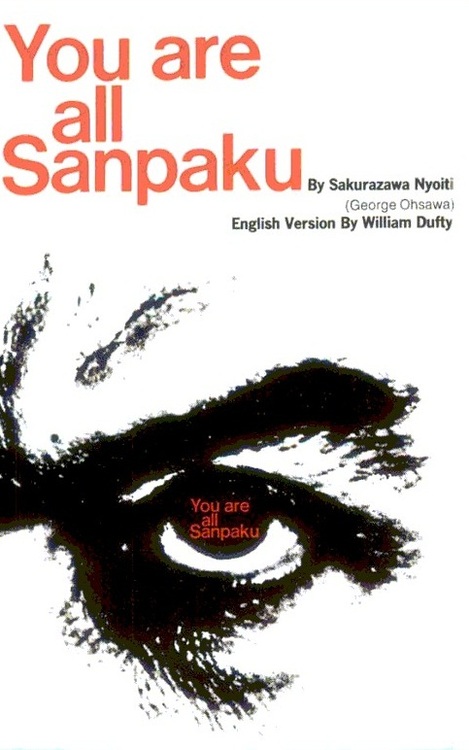 It all began one sunny day…
November 22, 1963
Dallas, Texas
Three Months Before…
An article appeared in:
On August 18, 1963
written by:
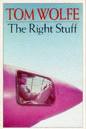 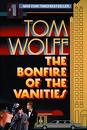 Tom Wolfe, journalist, writer, author
He interviewed a curious Japanese philosopher:
George Ohsawa, the founder of modern macrobiotics
The article was titled:
Kennedy To Bardot:
Too Much Sanpaku
After Kennedy’s death
Tom Wolfe revisited Ohsawa and
wrote a second article on January 12, 1964
January 12, 1964 - New York Herald Tribune
Sanpaku On Second Avenue

Abdul Karim Kassem, President Ngo Dinh Diem
and President Kennedy; all sanpaku and,
now, all shot to death, all destroyed by the fate
of the sanpaku, which is more than a coincidence
and should be an alarm signal to men and nations,
say the Macrobiotics, for thus it has been demon-
strated by their leader, George Ohsawa, Japanese
Prophet of the Unique Principle.
Abdul Karim Kassem, ruler of Iraq, shot and killed, February 9 1963
Ngo Dinh Diem, President of South Vietnam, shot and killed, November 2 1963
President John F. Kennedy, shot and killed, November 22 1963
So what exactly is SANPAKU???
Sanpaku(sa – nm – PAH - koo)eyeball/iris comparative analysis
“San” is Japanese for “three” and “paku” is Japanese for “white”. 
“Sanpaku” eyes describes a condition where one is able to see three whites surrounding the iris when the person is looking forward straight.
Ue-Sanpaku
	upper 3 whites
2.	Normal
Sanpaku
	lower 3 whites
Three basic eyeball/iris conditions
Three basic eyeball/iris conditions
Ue-Sanpaku – (pronounced “ooWAY-sa-nnm-PAH-koo”) – “upper” Sanpaku - found naturally in newborn babies.  The whites of the eyes are visible on the sides and upper portion of the eye.  Adults with this condition are severely mentally troubled.
Normal Eyes
Normal Eyes – The white of eyes are only visible on two sides of the iris.  This is the normal and healthy condition for anyone from birth to old age.
Sanpaku Eyes
Sanpaku Eyes – The white of eyes are visible on three sides of the iris (sides and lower portion).  This is the normal at very old ages nearing natural death  (90 years or older). But is abnormal for anyone younger and indicates an extremely unhealthy condition and possible premature death
Baby with Upper Sanpaku
Person with normal eyes
Old man (112yo) with Sanpaku Eyes
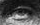 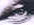 1.
Very Sanpaku
Near Sanpaku
Upper Sanpaku
3.
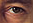 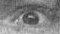 4.
7.
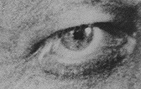 2.
Bonus eyes A & B
5.
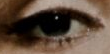 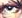 A.
6.
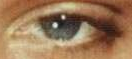 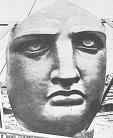 B.
Examples of Sanpaku EyesIndicating Tragic - Premature Death
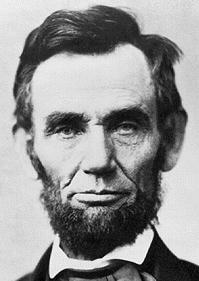 Abraham Lincoln assassinated at age 56
VerySanpaku Eye #1
Whose eye is this?
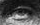 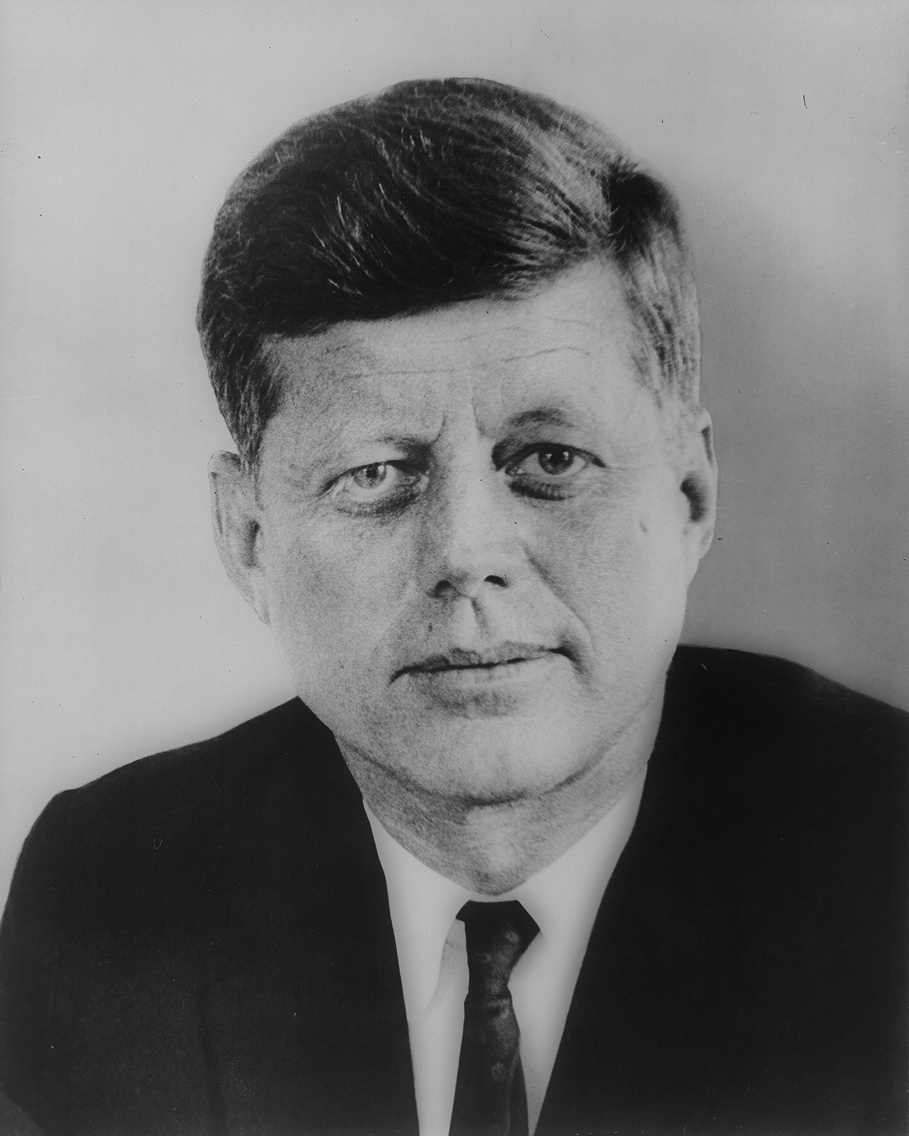 John F. Kennedy
assassinated at age 46
VerySanpaku Eye #2
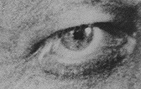 Whose eye is this?
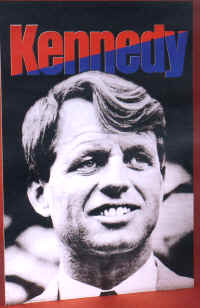 Robert F. Kennedy
assassinated at age 43
VerySanpaku Eye #3
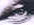 Whose eye is this?
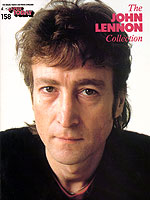 John Lennon, killed at age 40
NearSanpaku Eye #4
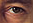 Whose eye is this?
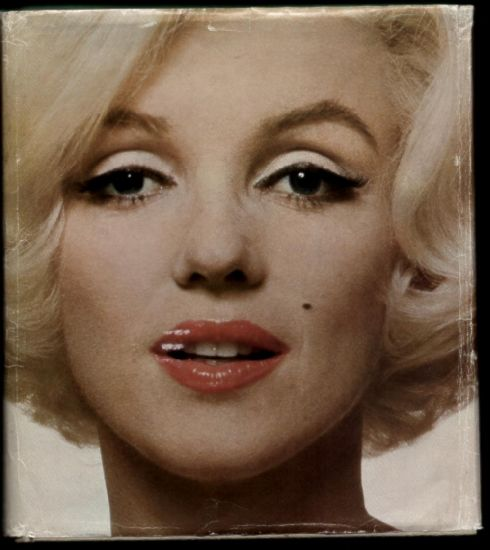 Marilyn Monroe, died at age 36
NearSanpaku Eye #5
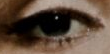 Whose eye is this?
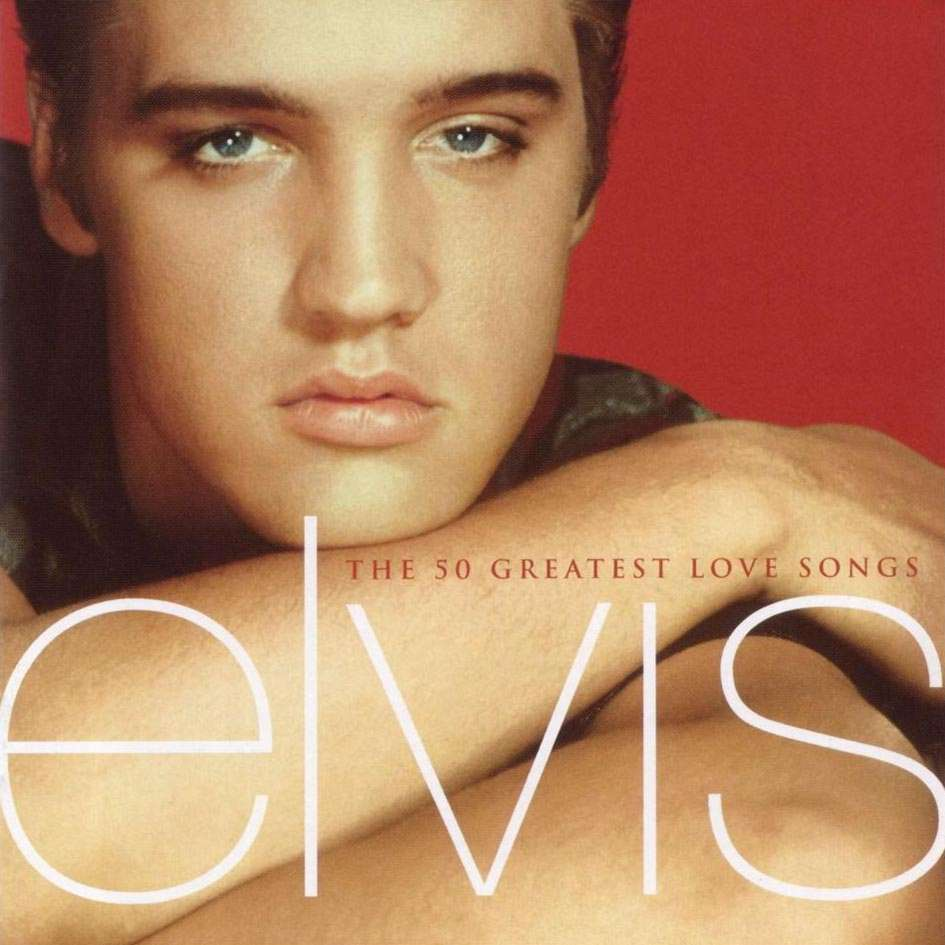 Elvis Presley, died at age 42
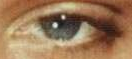 Whose eye is this?
NearSanpaku Eye #6
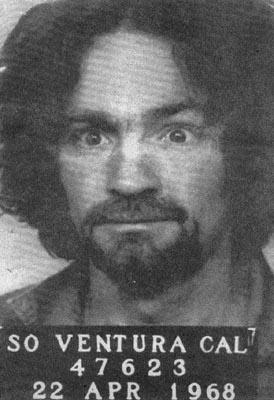 Charles Manson, still alive
UpperSanpaku Eye #7
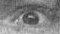 Whose eye is this?
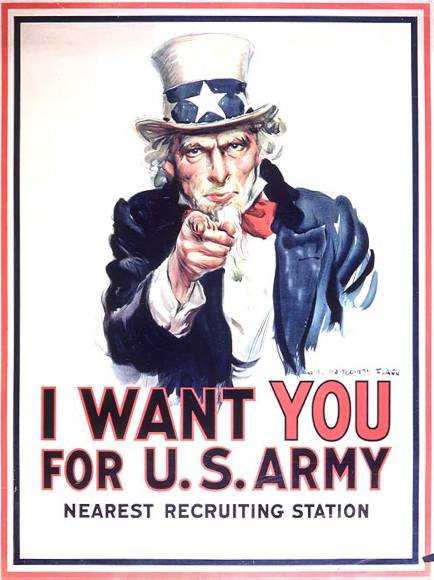 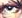 Whose eye is this?
Uncle Sam
Bonus Eye #A
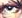 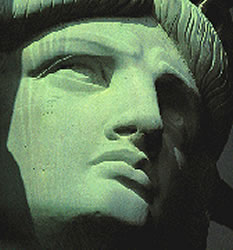 Miss Liberty – The eyes of our nation’s symbols are sanpaku
Bonus Eyes #B
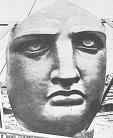 Whose face is this?
One more…
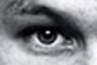 Actor Heath Ledger, 28, died January 22, 2008
And should we worry about the person who has this eye?
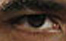 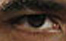 The Million Dollar Question:
Why and how does this work?
We must first understand the difference between our:
Constitution and
Condition
OUR CONSTITUTION
	Our constitution is everything that we were born with.   It is who were are at the time of our birth.  This includes our physical structure, size and the context of our life.

OUR CONDITION
	Our condition is everything that happens to us after we’re born.  This includes our health, our disposition and the quality of our life.
What determines our constitution?
Things that determine our constitution:
The Universe itself; its shape, structure and how it behaves 
The Earth and its movements
Life on earth and how humans came to be – our ancestry
Our own embryological development
About the Universe:
The shape of our UNIVERSE
How the UNIVERSE moves and changes
How it relates to us
What is the shape of the UNIVERSE?
The shape of the UNIVERSE(and everything in it including ourselves)is basically a SPIRAL!!!
Can you identify some spirals in your body?
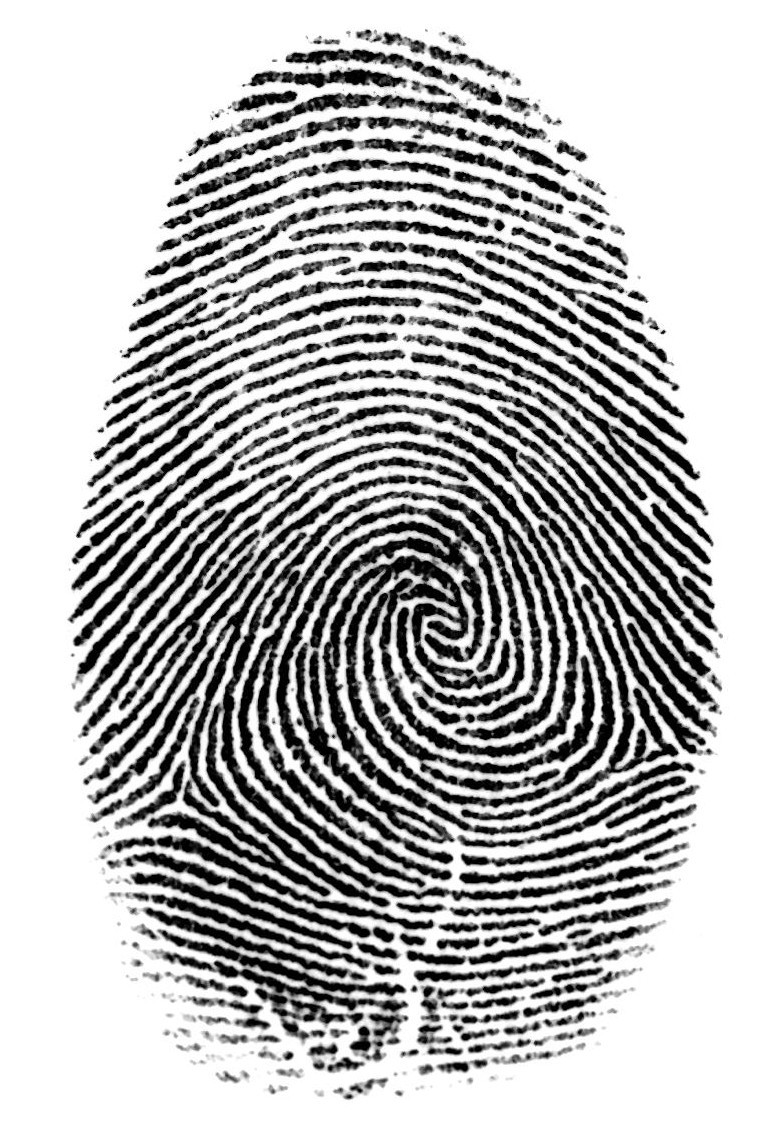 Spirals in fingerprints
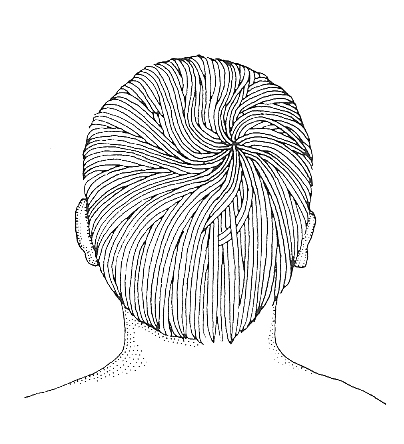 The spiral on top of your head
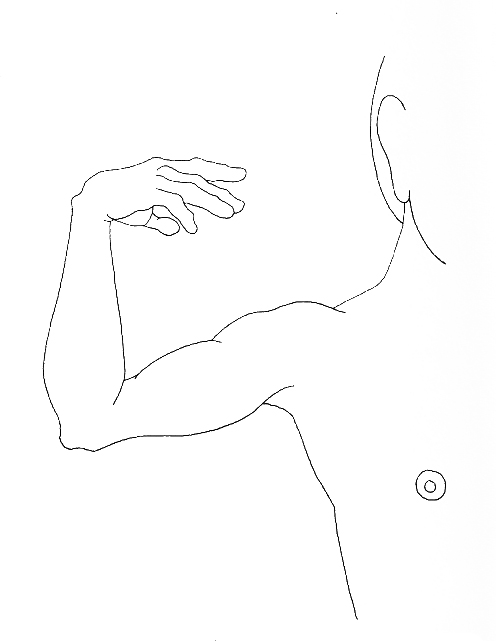 The spiral of your hand and arm
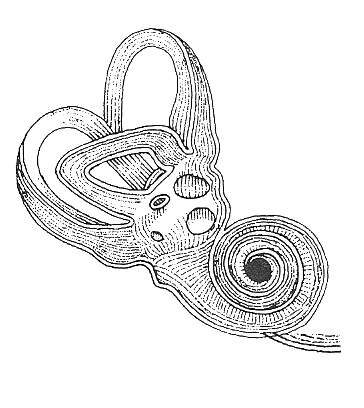 The spiral of your inner ear
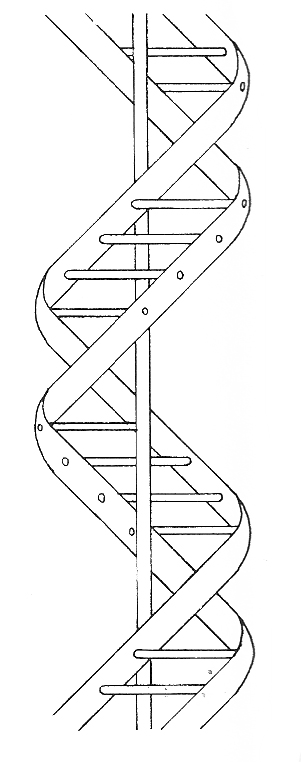 The spiral of your DNA
How do spirals move and behave?
They expand and contract
The have Fractal Dimensions
They oscillate back and forth in orbits or waves
Expanding and Contracting Spirals (1)
YIN
YANG
The periphery becomes the center and vice versa
Expanding and Contracting Spiral (2)
Spirals have Fractal DimensionThe whole is mirrored in its parts and vice versa
The “Mandelbrot” Fractal Set(zoom in animation)
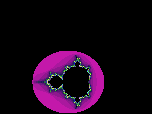 Wave motion of spirals
Spirals - Summary
Expansion and Contraction (yin and yang)
The periphery becomes and center and center becomes the periphery (yin becomes yang and yang becomes yin) 
Inside - Outside
Front - Back
Top – Bottom (up and down)
   All opposites are complementary and have direct correlation with each other
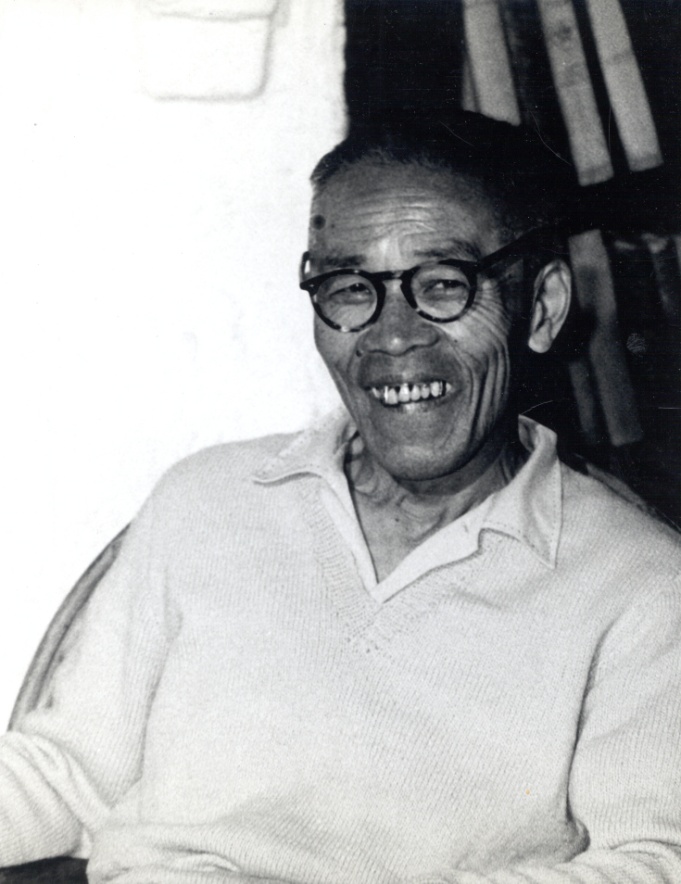 George Ohsawa called these observations of the Universe the “Unifying Principle”
He also called it the “magic spectacles” or “Aladdin’s Lamp” or
The “treasure of all treasures”
X
Things that determine our constitution:
The Universe itself; its shape, structure and how it behaves 
The Earth and its movements
Life on earth and how humans came to be
Our own embryological development
The five movements of the Earth
The movement of the galaxy (600 km/s)
The orbit of the solar system around the galaxy (1 galactic year – 220 km/s)
The orbit around the sun (29.78 km/s)
Rotation of the earth (465 m/s)
Precession of the Equinoxes (one orbit take 25,700 years)
1. Movement of our galaxy through space
Our galaxy is thought to be moving through space at the rate of 600 km/s
That means that Earth is traveling at 51.84 million km per day, or more than 18.9 billion km per year, about 4.5 times its closest distance from Pluto.
The galaxy is thought to be moving toward the constellation Hydra
The Milky Way
The Milky Way Galaxy: Our Home
Expansive (yin) motion
Contractive (yang) motion
Being a spiral, it has contractive and expansive motion
The Contractive (yang) motion keeps everything moving toward the center
While the rotation, orbit and the center creates an expansive (yin) motion outward
2. The orbit of our solar system around the Milky Way galaxy
It takes our solar system about 250 million years to travel around the galaxy.
The sun has made 20~25 orbits around the galaxy in its life. 
Humans supposedly have only been around for 1/1250 of an orbit.
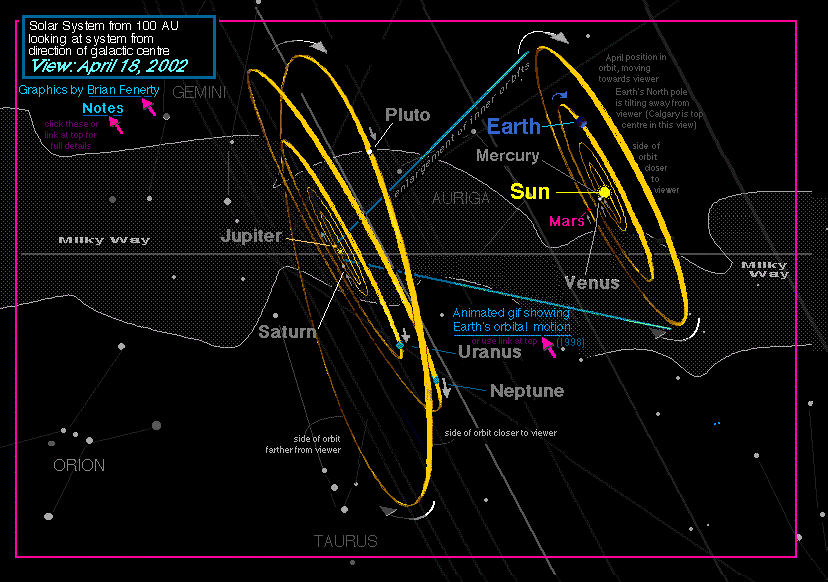 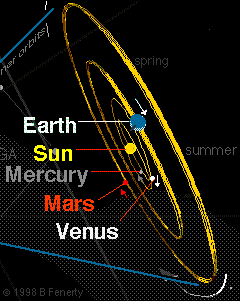 View of our solar system from the galactic center The solar system is thought to be almost perpendicular to Milky Way
The motion of the planets around the solar system while it moves
around the galaxy forms spiraling waves
The contractive forces keeps the planets in their orbit
Expansive forces are generated by revolution, rotation and the sun
3. Earth around the Solar System
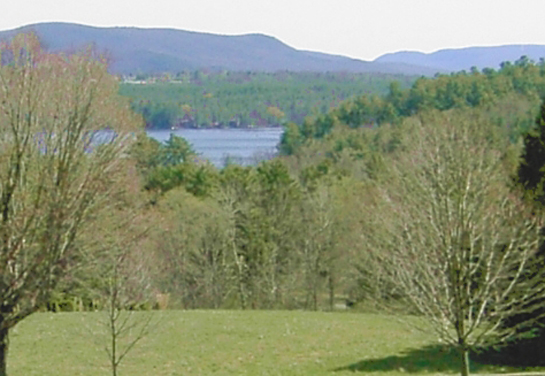 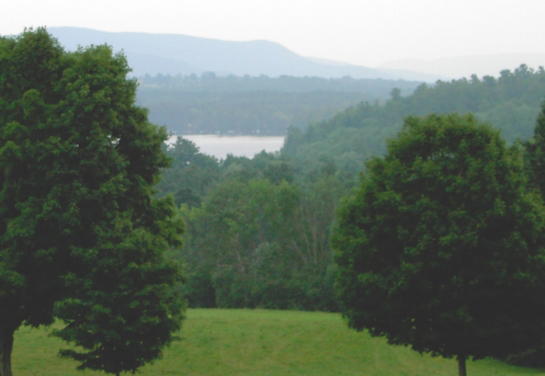 Earth’s orbit around the sun creates the seasons
Earth passes through the seasons of the yearand the constellations of the zodiac
(This cycle corresponds to the acupuncture meridians and the development of organs)
4. Earth’s Rotation
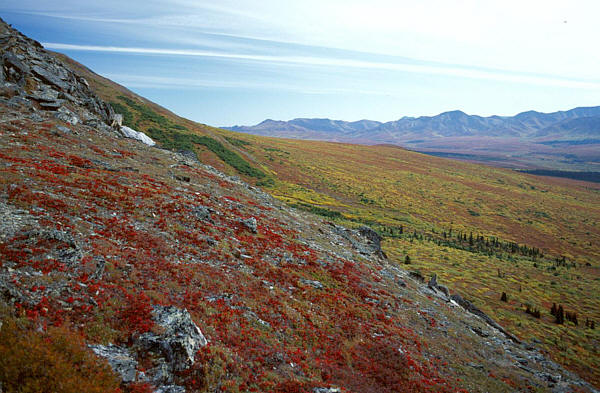 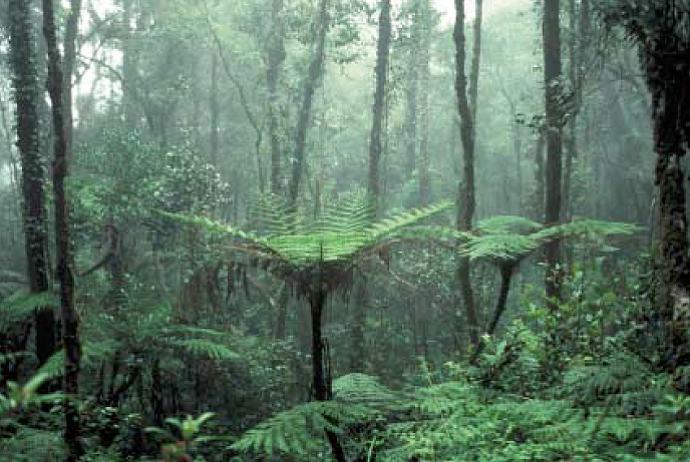 Equatorial Rainforest – high growth dense vegetation
Contractive forces helped form the Earth and are strongest at the poles
Expansive forces are generated by rotation and are strongest at the equator
Artic Tundra low growth vegetation
5. Precession Of The Equinoxes
We’ll skip this one for this presentation
Summary of Earth movements
Movement of the Galaxy
Orbit of the Solar System around the Galaxy
Orbit of Earth around the sun
Rotation of the Earth
The combination of all movements of the Earthcreates a curious effect on the earth’s magnetospherenormally drawn like this:
Solar wind
magnetosphere
But this image is not complete
But when you add the influencesof all the movements it can look like this:
X
X
Things that determine our constitution:
The Universe itself; its shape, structure and how it behaves 
The Earth and its movements
Biological development on earth 
Our own embryological development
The four movements make up the primary forces that determine the spiral motion and growth that happen on Earth.
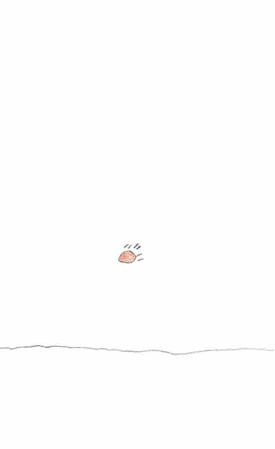 Direction of growth
In this way plants can be classified according to their contractive (yang) and expansive (yin) properties
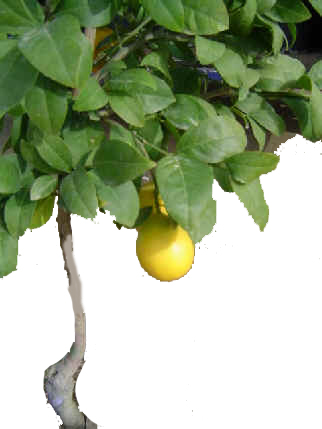 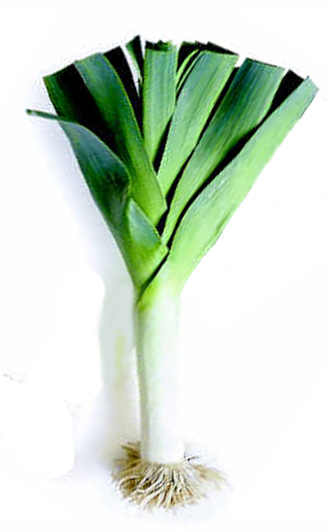 Expansive
More Yin
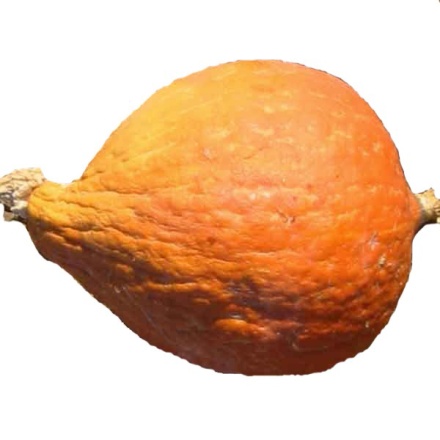 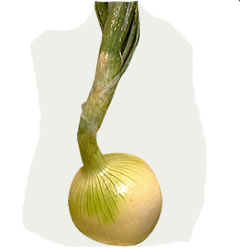 Contractive
More Yang
Squash
Onion
Lemon
Leek
Carrot
Toward the center of the Earth
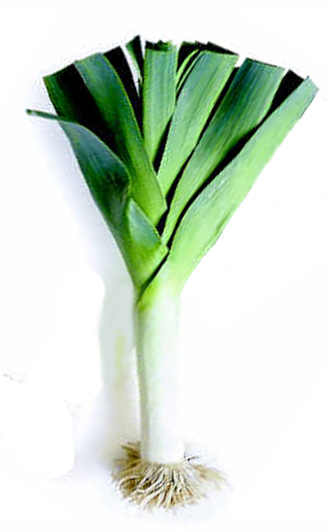 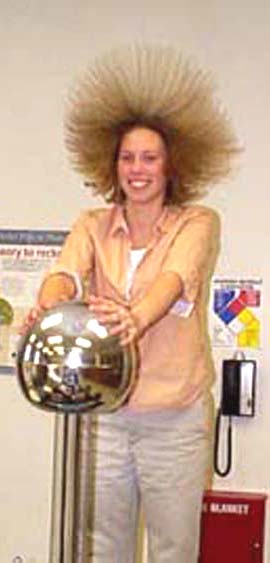 Direction of growth
Plants grow upward;
Expanding away from
 the center of the Earth
Animals and plants are oppositein growth and structure…
Humans and animals grow downward toward the Earth
Direction of growth
The human form has a 7:1 ratio
Human teeth - plant to animal food ratio:28 Incisors and molars to 4 Canines (7:1)
To maintain our balance we eat a ratio of 7 plant to 1 animal food
(the opposite of what we are structurally)
Biological Development On Earth(water period 2.8 billion years – land period 0.4 billion years 7:1)
More expanisve
More contractive
Humans are the end point of a 7 orbit spiral
X
X
X
Things that determine our constitution:
The Universe itself; its shape, structure and how it behaves 
The Earth and its movements
Biological development on earth 
Our own embryological development
Embryological comparisonsOur embryo goes through all animal life form development
The 9 months gestation period of a human is a replica of 
The 2.8 billions years of biological development in the ocean
Development of the three major systems
Development of the three major systems
The three systems in the ear
The three systems in the hand
The three systems in the face
Embryological development of the three systems corresponding to the face
Head shape according to birth(gestation period – northern hemisphere)
Head shape type A (born in summer)
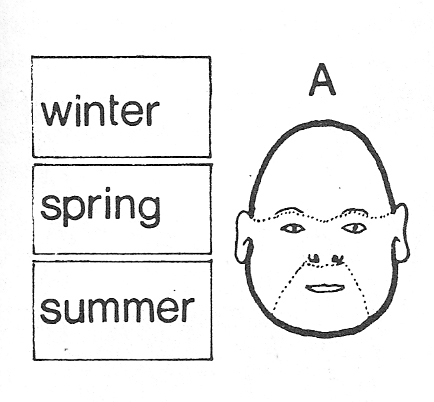 Jim Belushi – June 15
Ice Cube – June 15
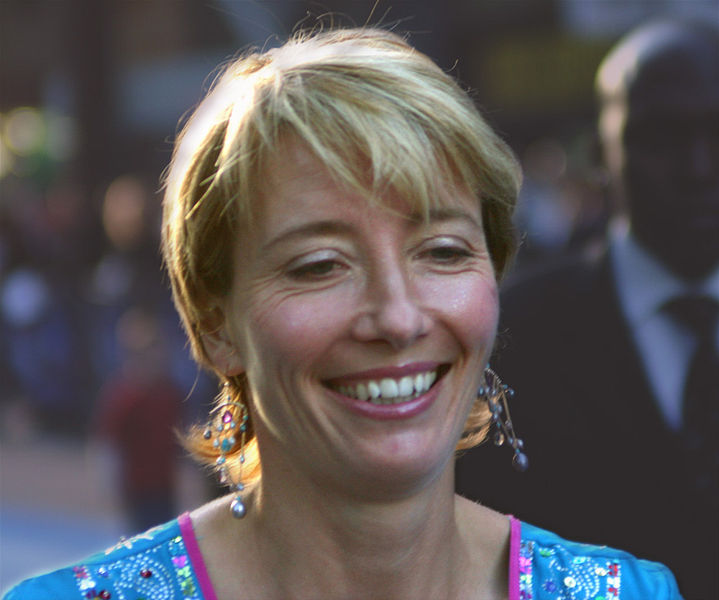 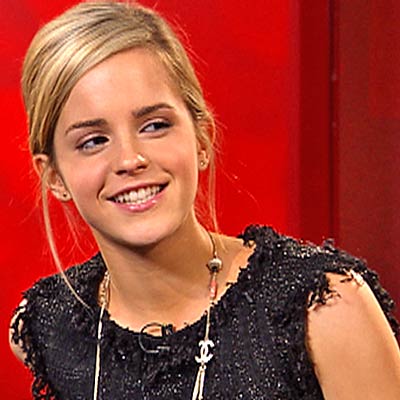 Emma Watson – April 15
Emma Thompson – April 15
Head shape type B (born in spring)
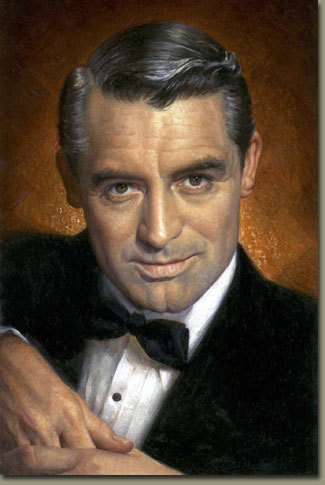 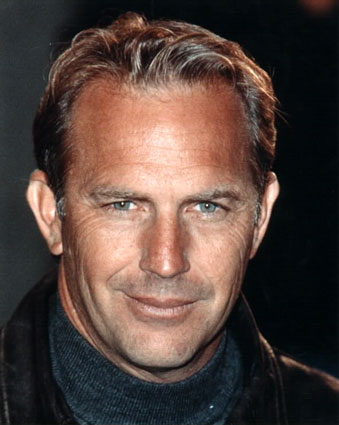 Cary Grant - Jan 18
Kevin Costner – Jan 18
Head shape type C (born in winter)
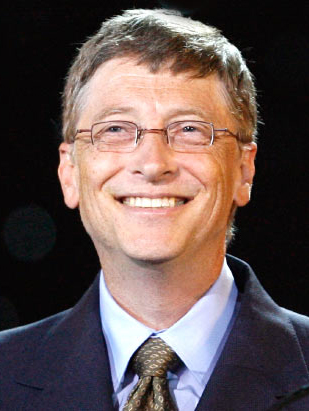 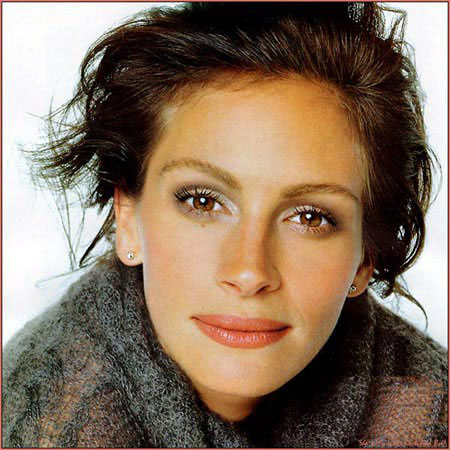 Julie Roberts – Oct 28
Bill Gates – Oct 28
Head shape type D (born in fall)
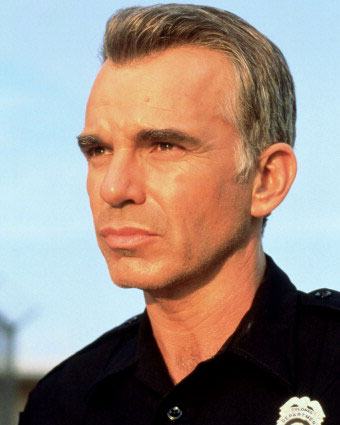 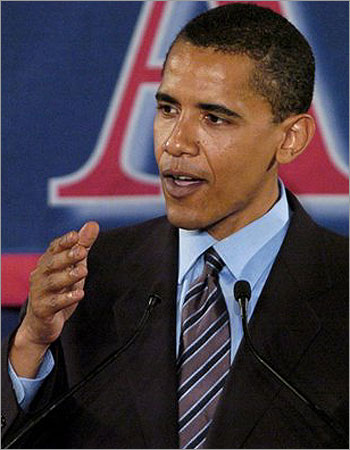 Billy Bob Thorton – August 4
Barack Obama – August 4
One more
Embryological comparisonsOur embryo goes through all animal life form development
The 9 months gestation period of a human is a replica of 
The 2.8 billions years of biological development in the ocean
Embryo facial development
Deformations
X
X
X
X
Things that determine our constitution:
The Universe itself; its shape, structure and how it behaves 
The Earth and its movements
Biological development on earth 
Our own embryological development
What the mother eats during pregnancy is the most 
crucial factor in creating a healthy constitution.
How to see our condition:
First, a lesson in biology:
lungs
lungs
heart
kidneys
kidneys
liver
stomach
large intestines
small intestines
bladder
small
intestines
liver
kidneys
kidneys
heart
lungs
lungs
Internal organs and face correlations
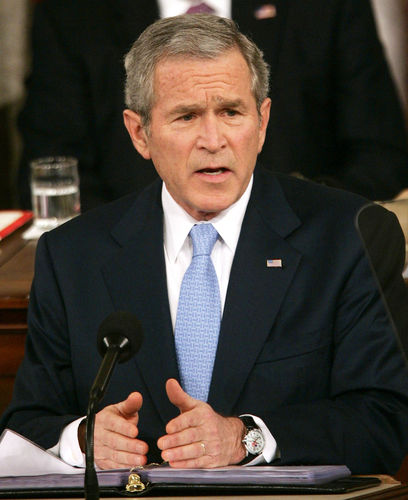 Is he SANPAKU?
In what season was he born?
What about his forehead?
What about the bags under his eyes?
What about the lines between his eyebrows
How about his lips?
How about the redness of his skin complexion?
Is there anything else?
What do you see in this man’s face?
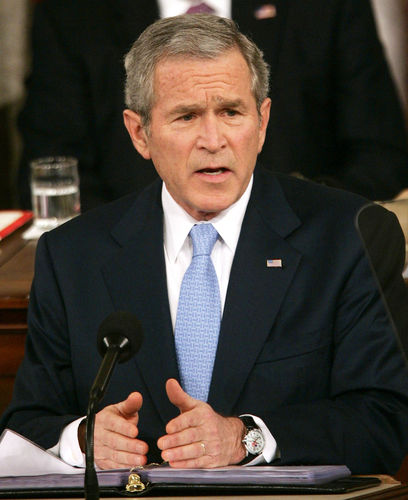 He is a little Sanpaku.
He was born in summer. (July 6)
Too much fluid in intestines
Kidneys are swollen, (especially the left one)
His liver is congested
His lower intestines are swollen,  His stomach is too tight.
He has high blood pressure
About George W. Bush:
Your Face Never Lies – the book
Thank you!